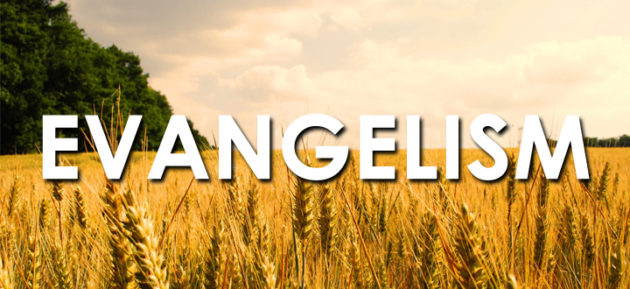 Attitudes for Evangelism
1st Timothy 1:12-17
1 Timothy 1:12-17
12 And I thank Christ Jesus our Lord who has enabled me, because He counted me faithful, putting me into the ministry, 13 although I was formerly a blasphemer, a persecutor, and an insolent man; but I obtained mercy because I did it ignorantly in unbelief. 14 And the grace of our Lord was exceedingly abundant, with faith and love which are in Christ Jesus. 15 This is a faithful saying and worthy of all acceptance, that Christ Jesus came into the world to save sinners, of whom I am chief. 16 However, for this reason I obtained mercy, that in me first Jesus Christ might show all longsuffering, as a pattern to those who are going to believe on Him for everlasting life. 17 Now to the King eternal, immortal, invisible, to God who alone is wise, be honor and glory forever and ever. Amen.
Things to Recognize for Evangelism
Shame of Our Own Sins
Ezra 9:6  Ashamed, blush, iniquity over head (Dan. 9:4-5)
Luke 5:8  Peter recognized shame of his sin (Matt. 26:75)
Grace of the Lord to Make Possible Salvation
Ephesians 2:1-10  Salvation made possible by God
Titus 3:3-7  Must respond to grace, but grace still saves
Universal Need for Salvation
Romans 3:9-10, 23  All guilty of sin & under its penalty
1 John 5:19  “Whole world lies under the sway of ” devil
The Praise & Honor Due to Christ
1 Corinthians 6:20  Must glorify God because we are His
Revelation 5:8-13  Lamb worthy of honor, glory, blessing